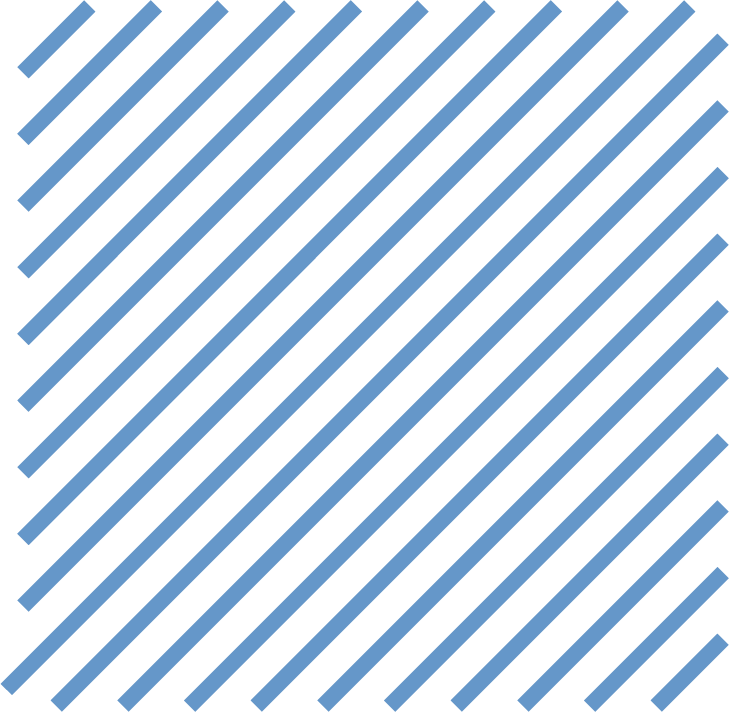 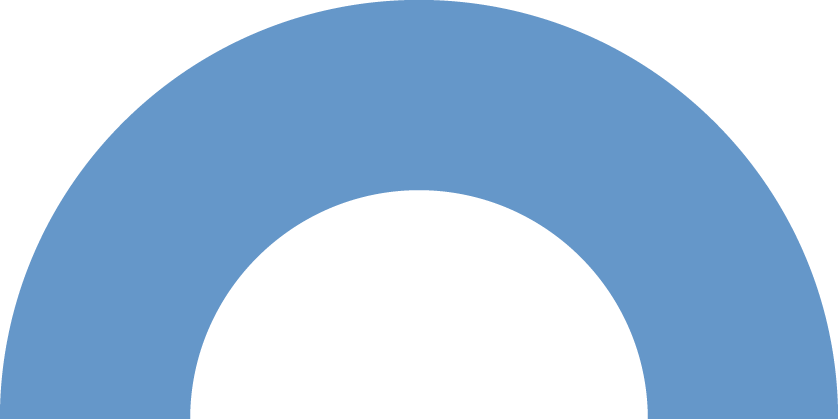 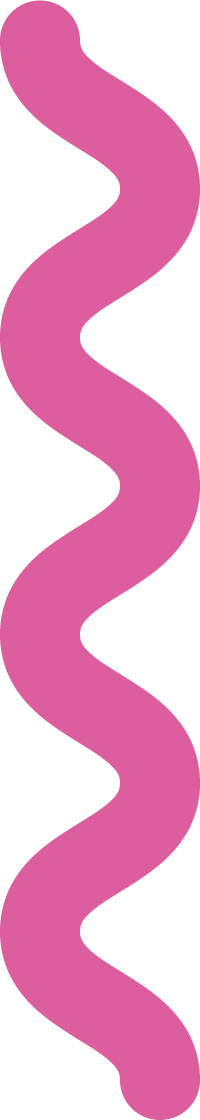 Quiz Time!
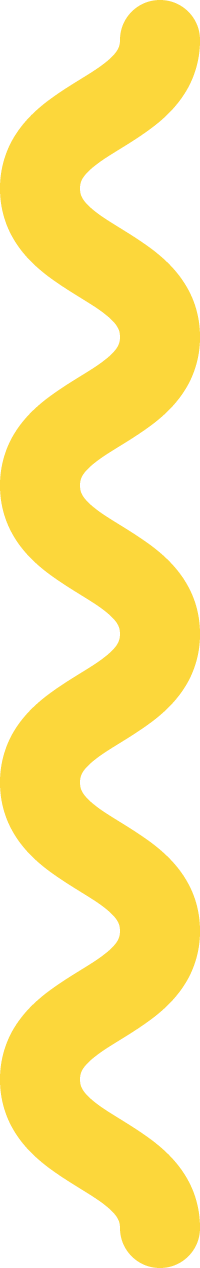 Insert the Subtitle of 
Your Presentation
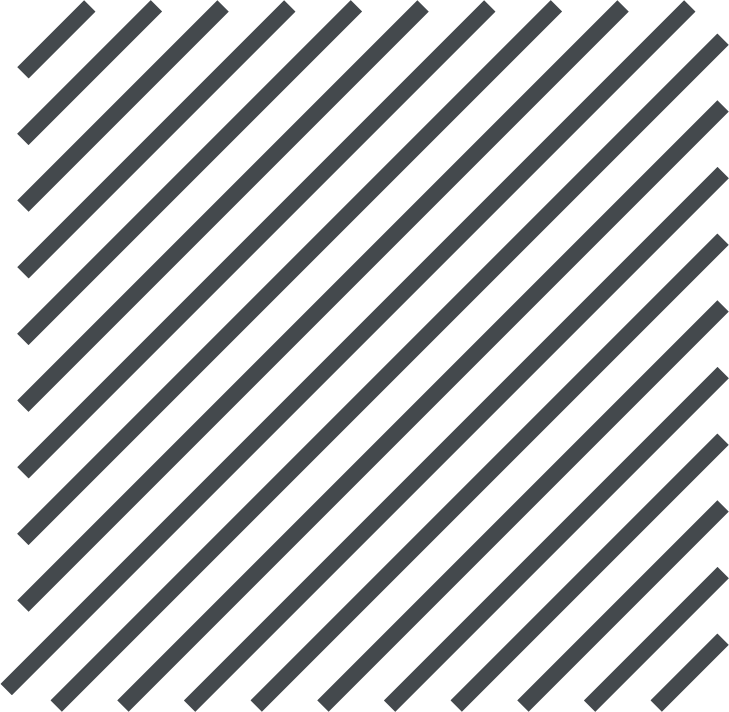 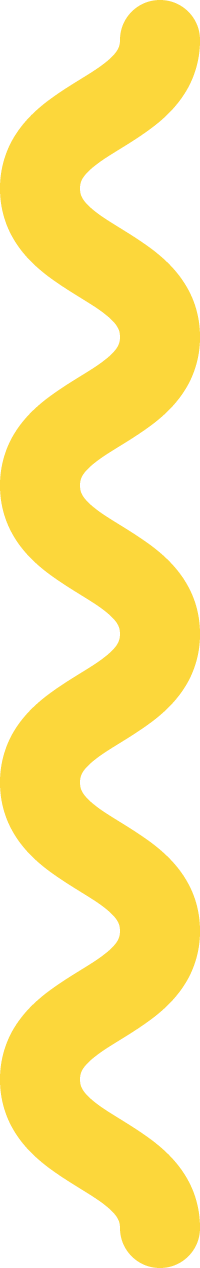 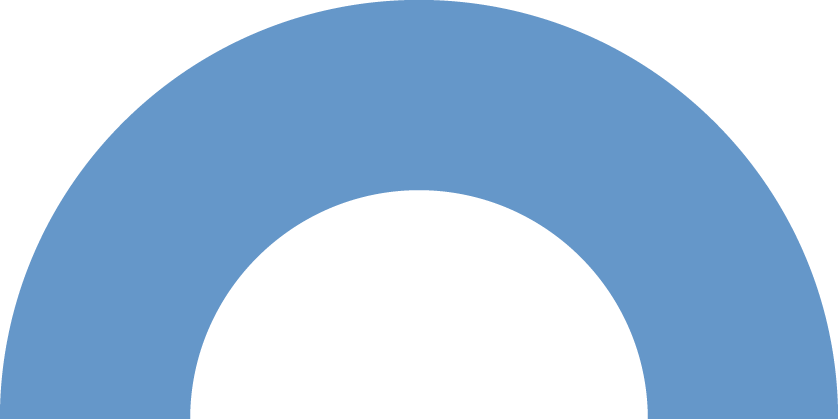 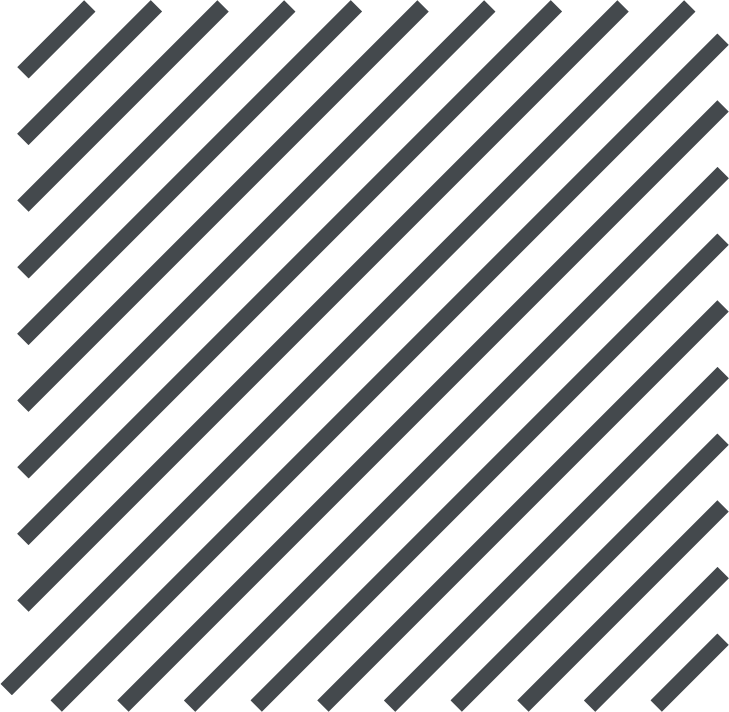 Content
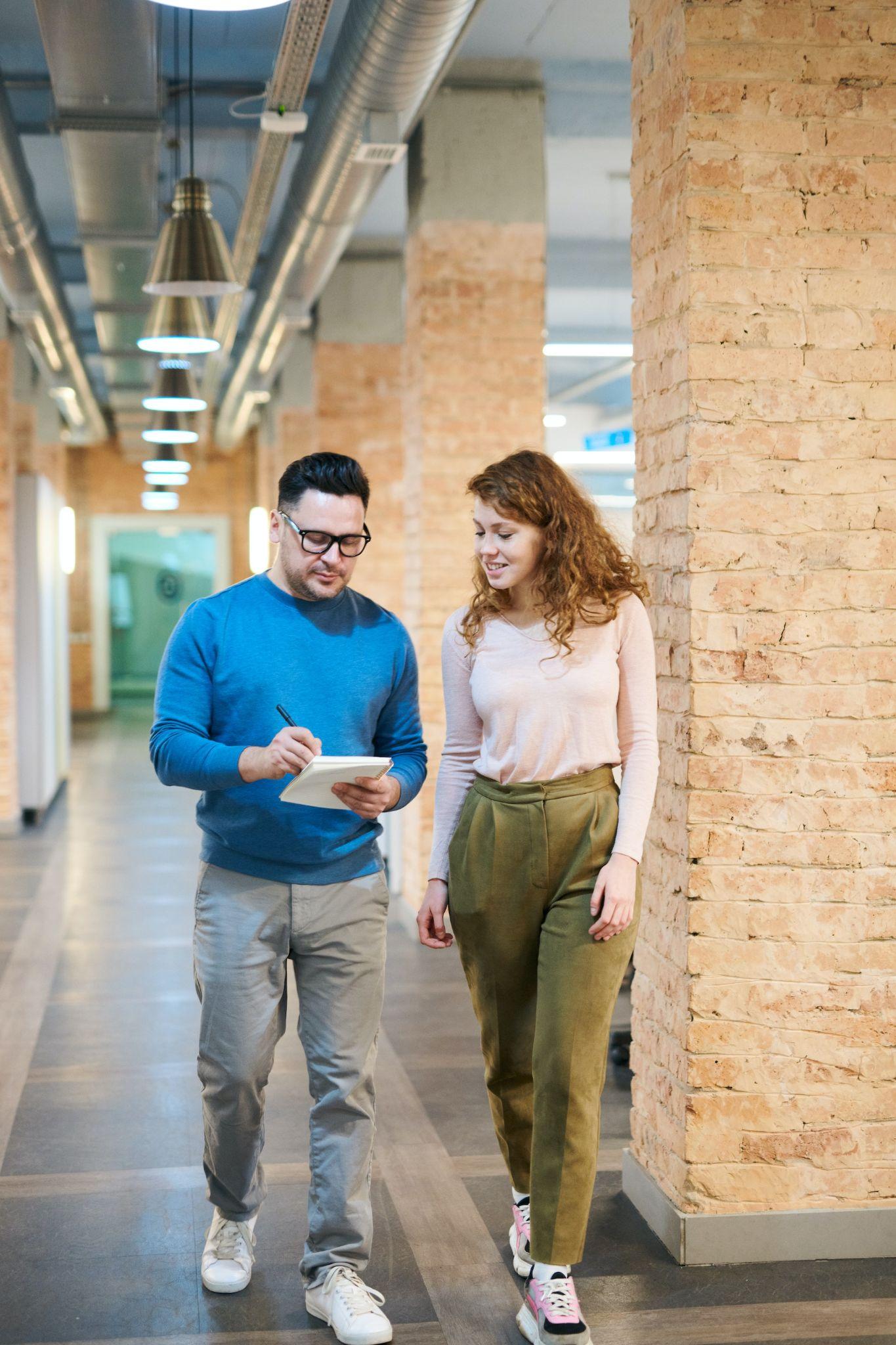 01
02
03
VIVAMUS VARIUS
ELEIFEND TELLUS
ALIQUAM ELEIFEND
Pellentesque placerat ligula id ex vehicula, a aliquam diam pulvinar. Mauris tempus, 
lectus vel placerat cursus, sapien velit tempor nunc, sit amet sollicitudin turpis mi.
Duis semper urna ac elit placerat consequat. Phasellus tristique pharetra metus. 
Fusce id risus ornare ex elementum molestie eget et felis.
Vivamus placerat, ipsum euismod rhoncus eleifend, ipsum velit semper mauris, 
a bibendum orci sem vel mauris. Donec elementum justo vitae lorem eleifend.
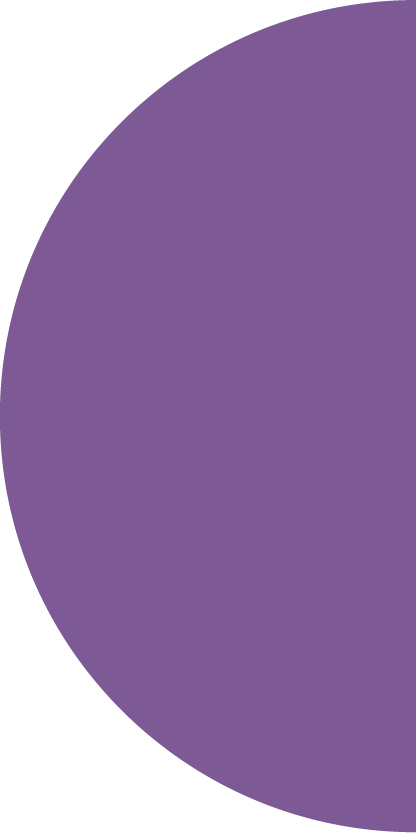 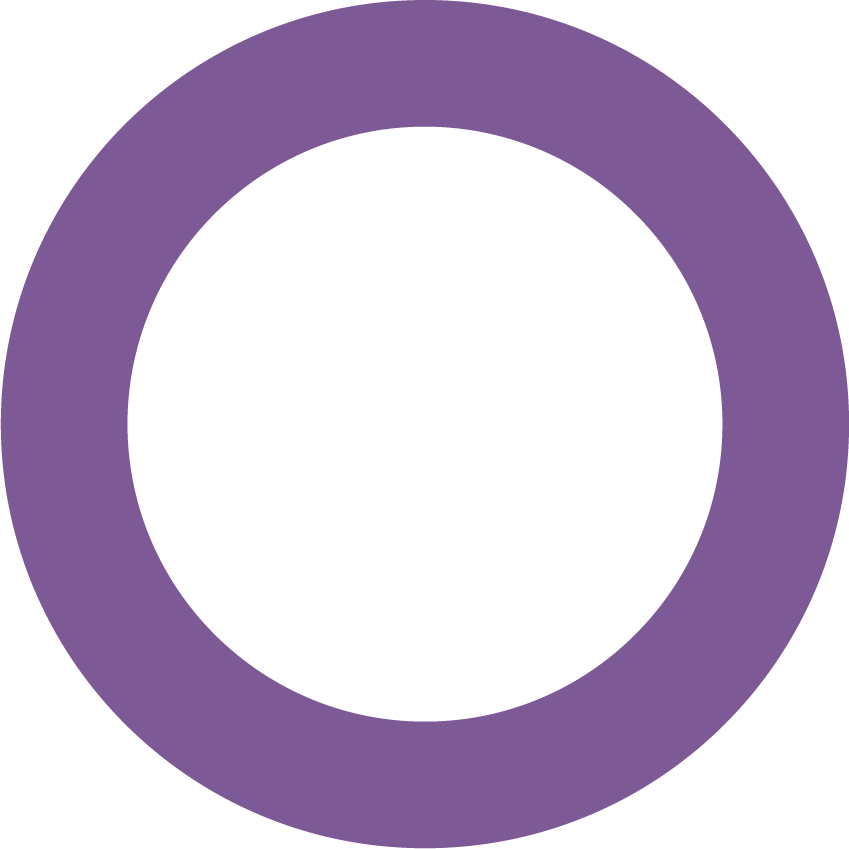 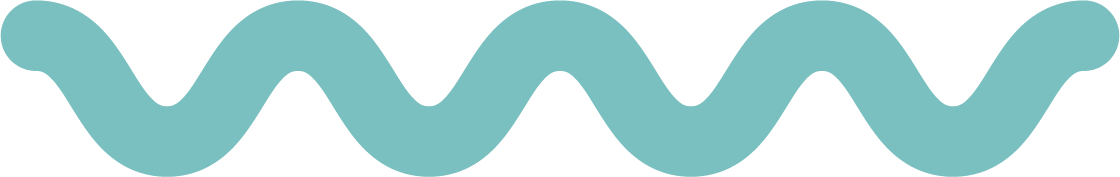 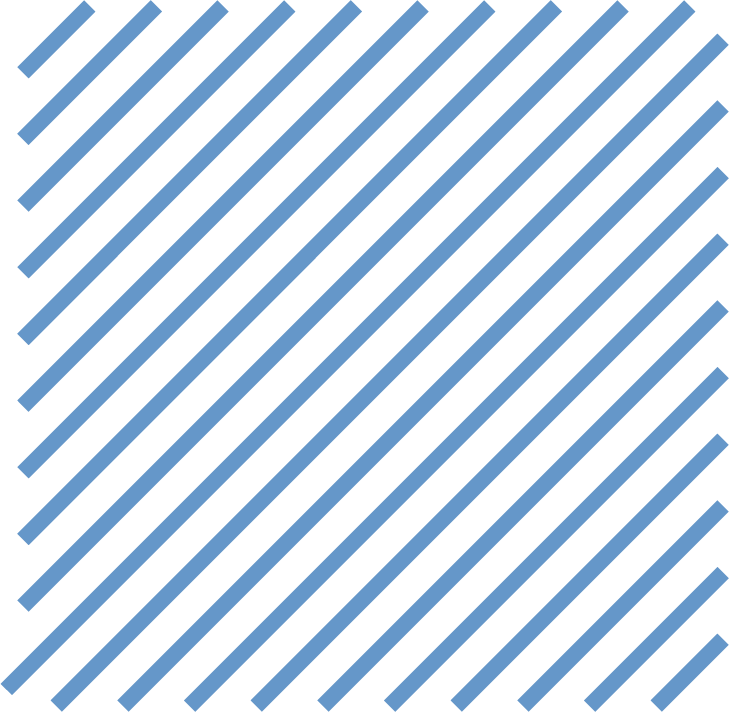 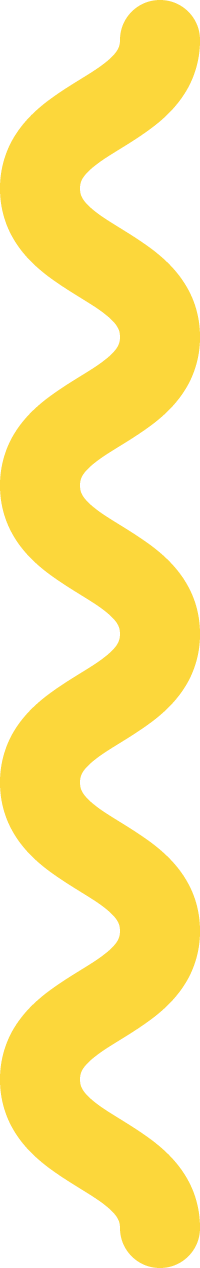 Agenda
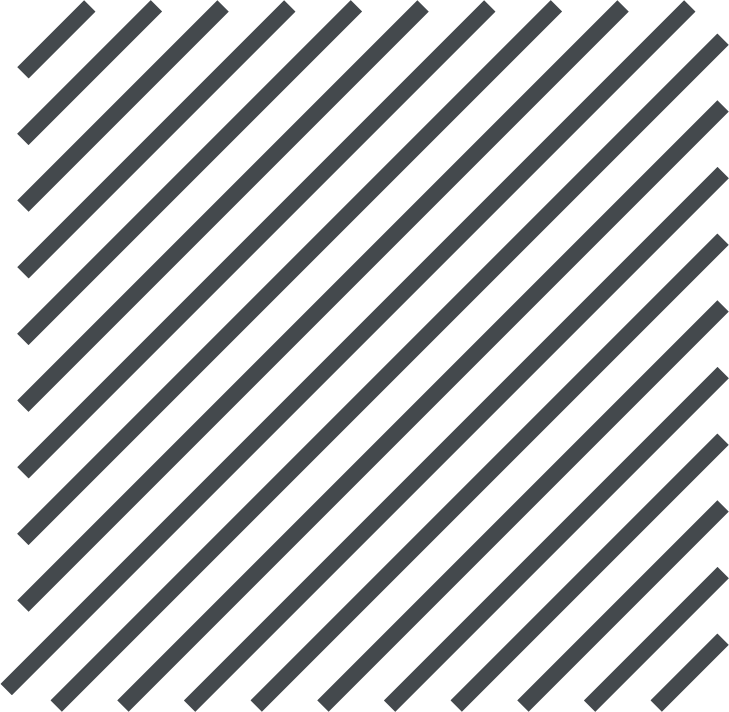 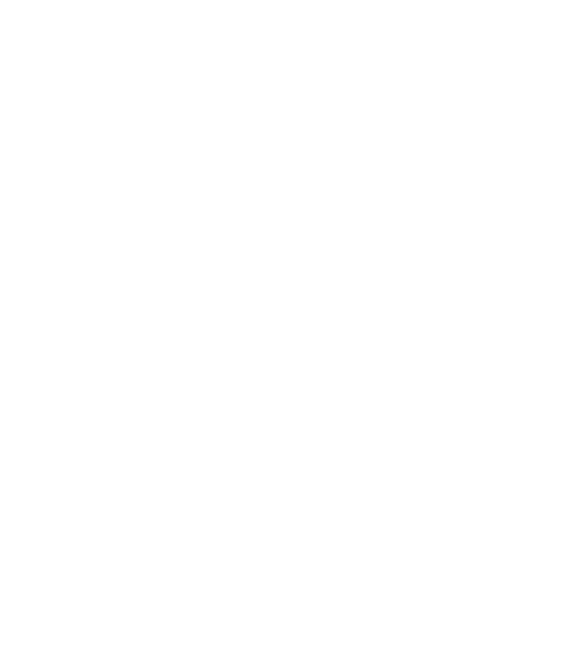 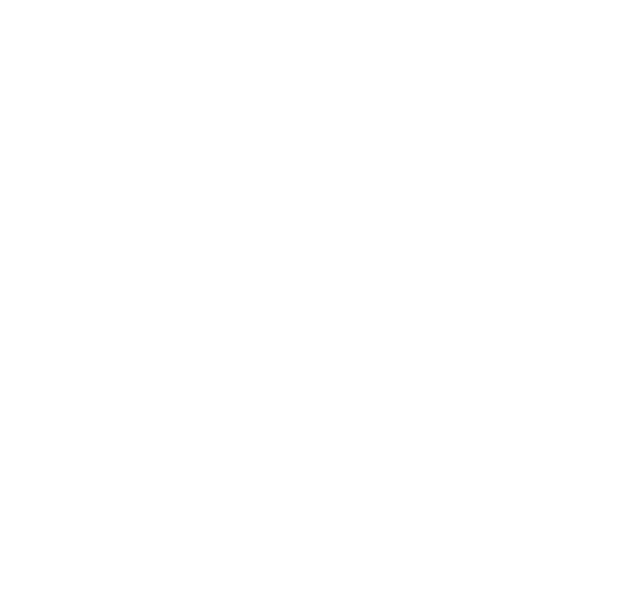 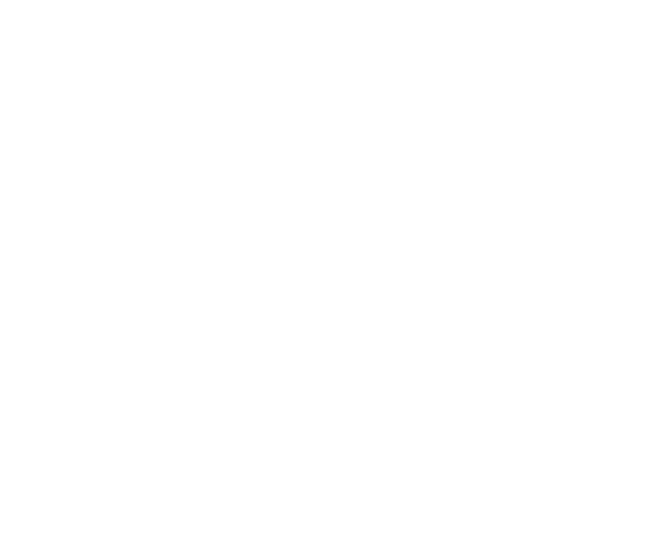 Nulla purus enim, scelerisque bibendum eros et, eleifend 
volutpat turpis.
Dictum semper augue quis pharetra. Maecenas et justo lectus. Aenean in sodales felis.
Sed molestie commodo odio eget maximus. Praesent 
accumsan vitae libero.
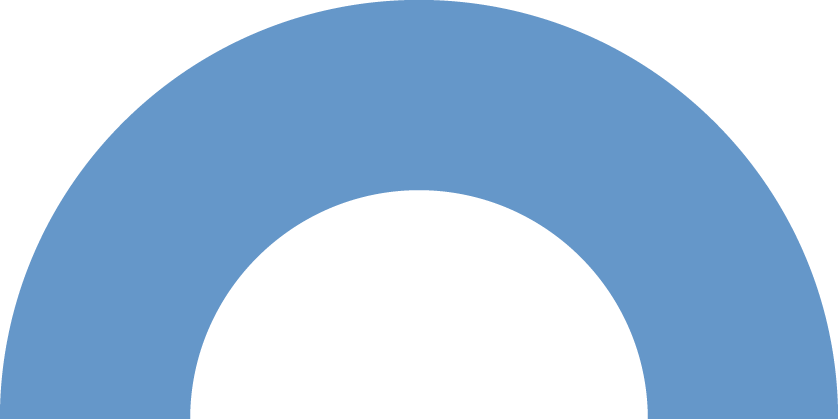 Section Break
Slide Title
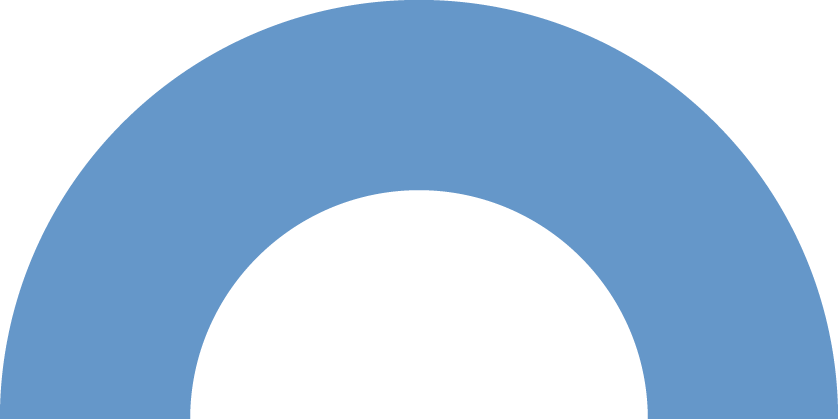 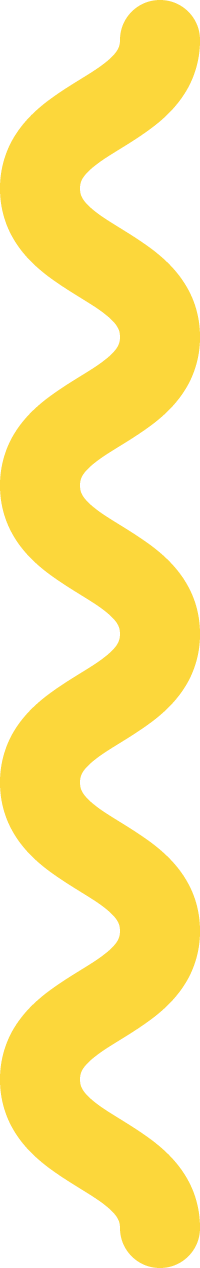 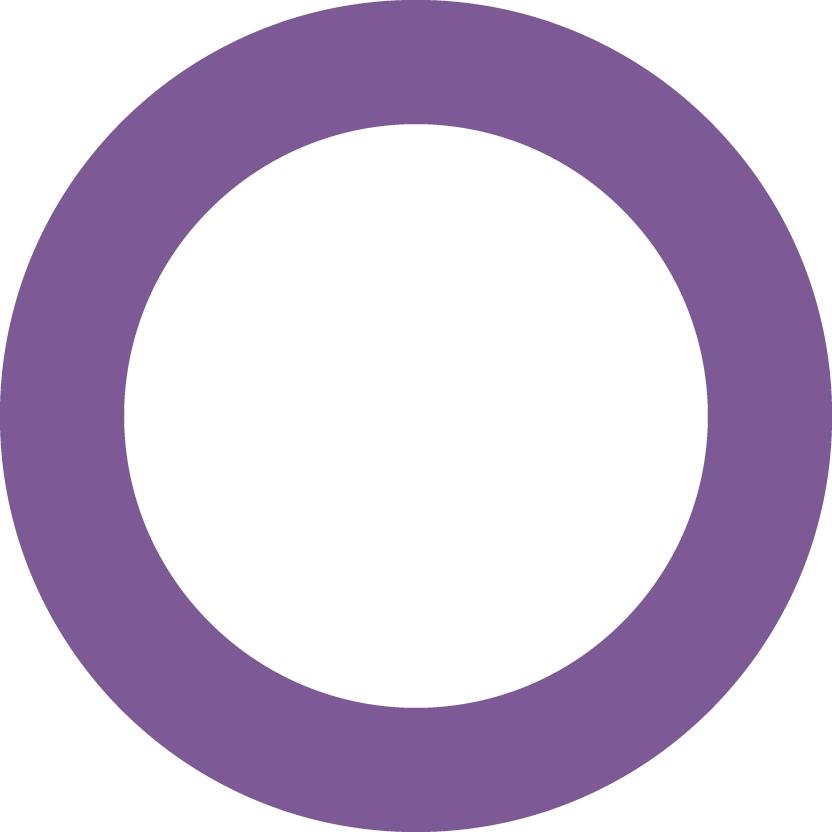 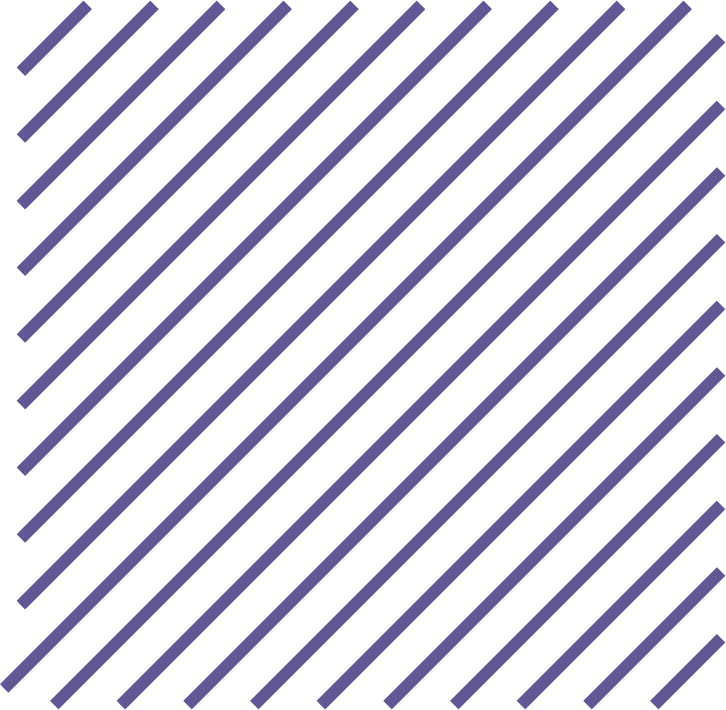 Section Break Slide Title
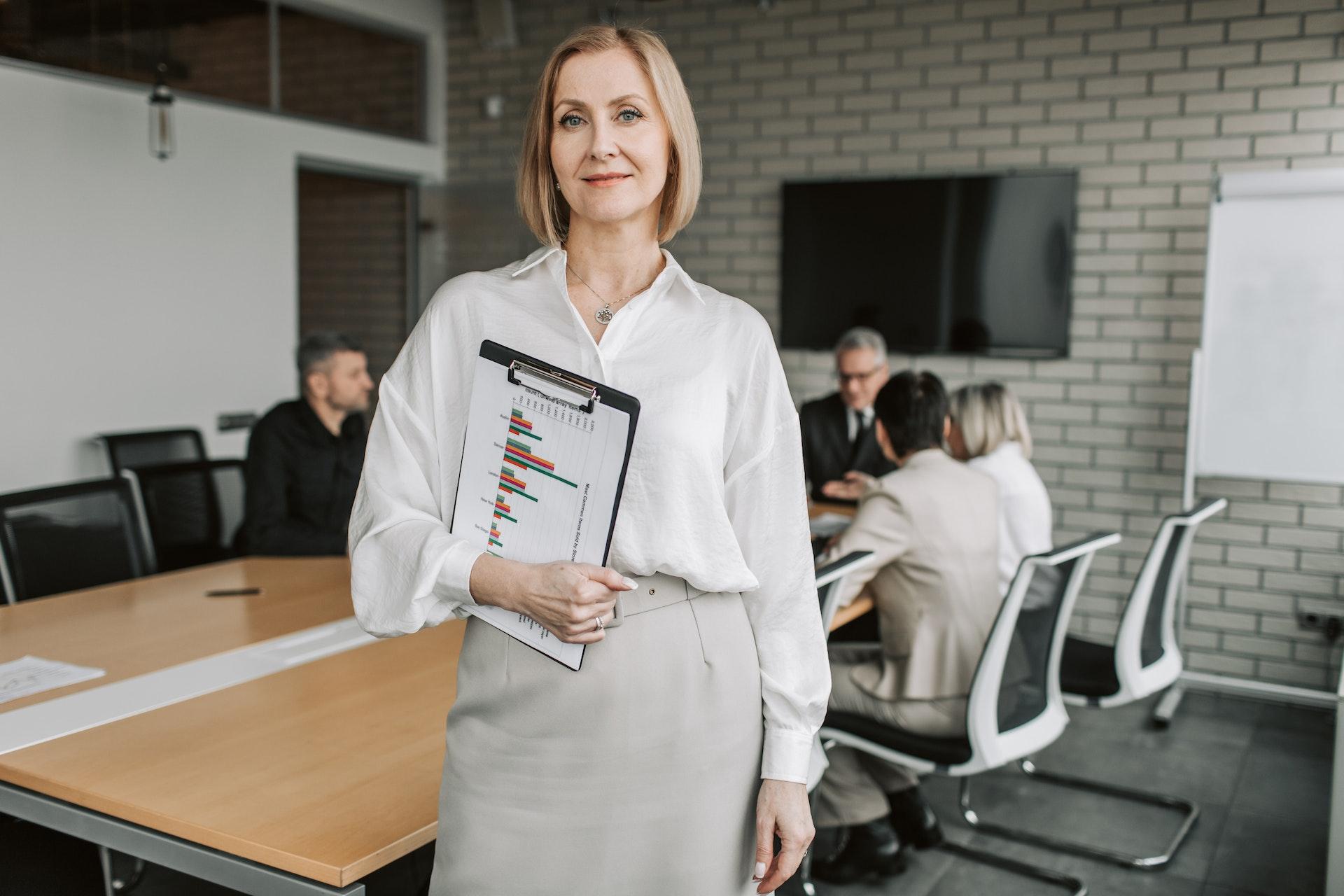 01
02
03
ELEIFEND VOLUTPAT
NULLA DICTUM
PRAESENT ACCUMSAN
Vestibulum dignissim finibus quam. Praesent sed placerat enim. In non volutpat ipsum. Fusce faucibus vehicula sagittis. Orci penatibus et magnis dis parturient.
Aenean cursus nunc odio, quis fermentum metus rutrum a. Proin consectetur sapien nulla, at vehicula lacus auctor id.
Proin vestibulum nisi non odio pulvinar, in maximus urna tempor. Etiam mollis purus at aliquet auctor. Phasellus eget est at orci posuere euismod.
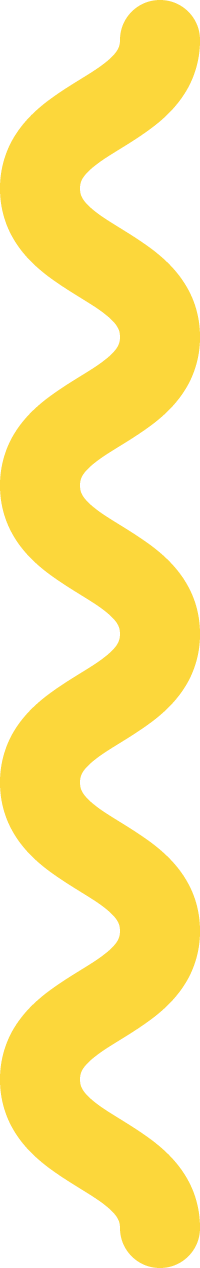 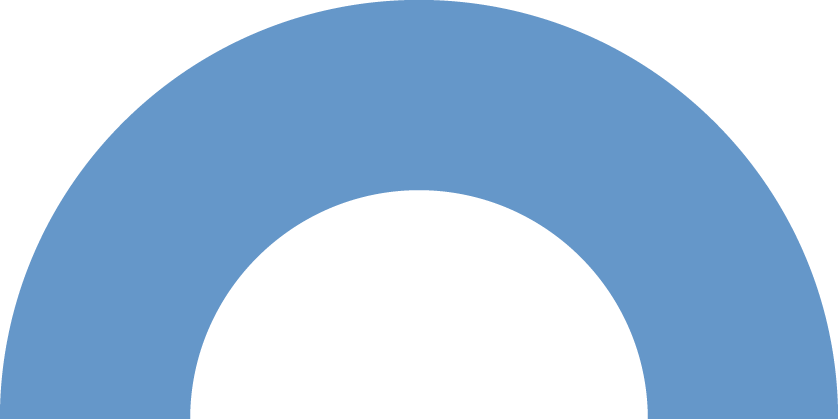 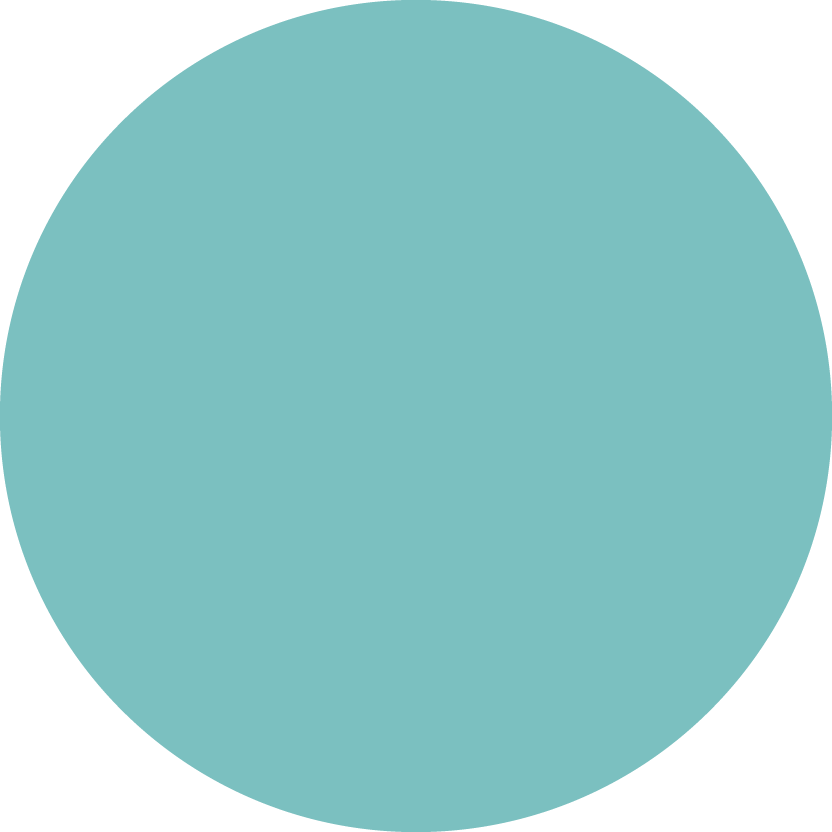 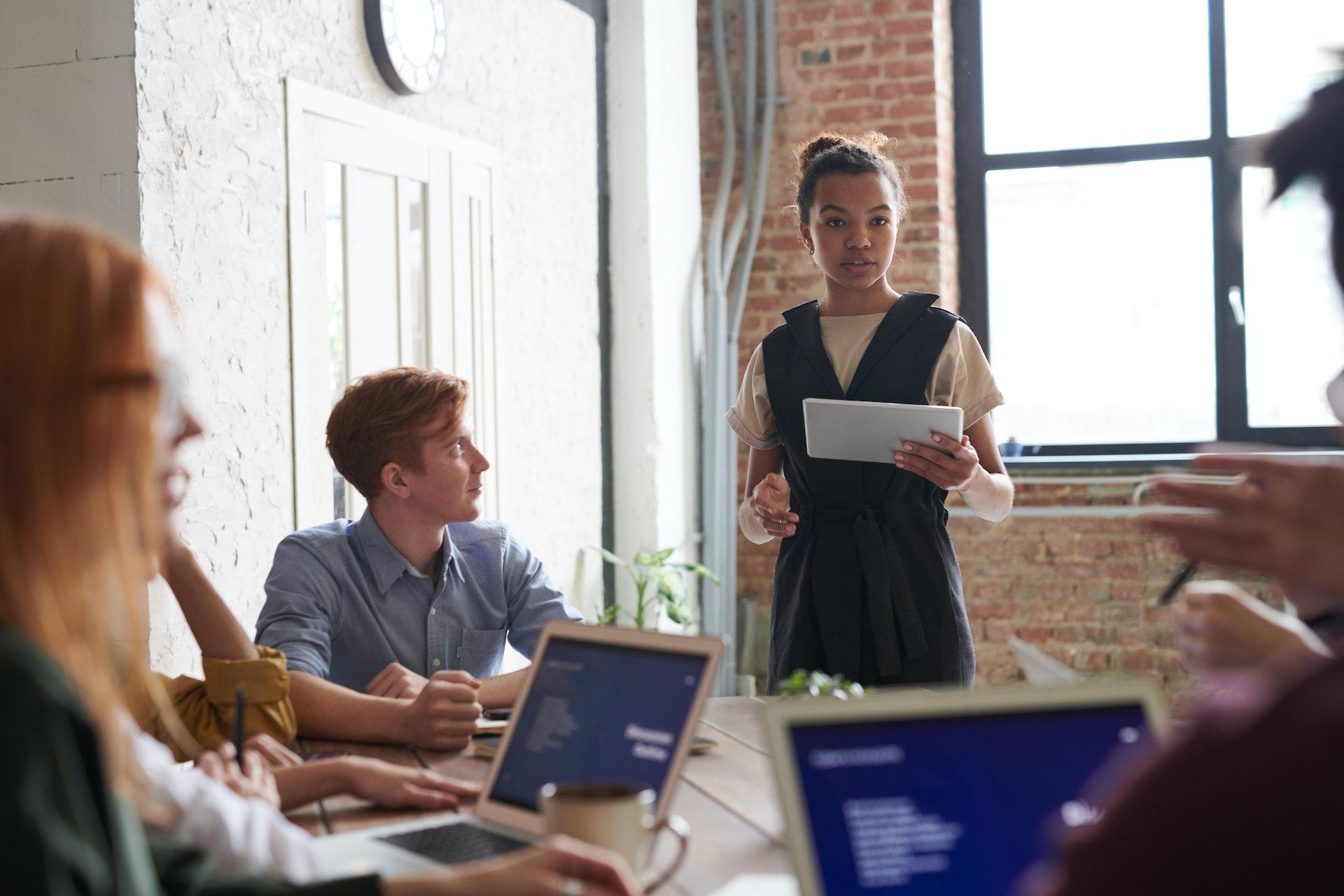 Overview
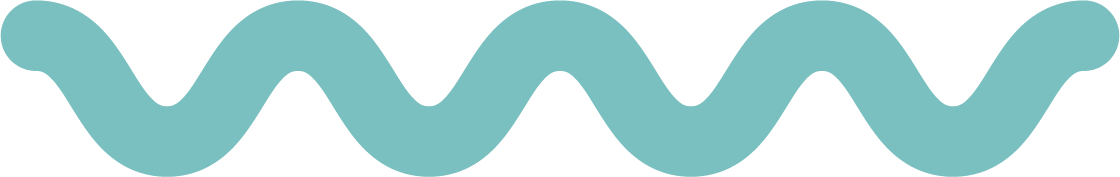 Fusce efficitur ullamcorper sem, et vehicula ipsum pretium nec. Vestibulum ante ipsum primis in faucibus orci luctus et ultrices posuere cubilia curae; Duis dolor quam, convallis varius dictum vitae, fringilla nec enim. Mauris nec ipsum feugiat elit finibus vehicula.
ULTRICES ELEMENTUM
Vestibulum a eros at eros cursus efficitur. Ut bibendum quis ligula sed ultricies. Morbi eleifend, erat id sagittis laoreet, urna ipsum tristique lacus, auctor lacinia augue dui non leo. Vestibulum condimentum ultricies ipsum, sit amet mattis elit rhoncus a.
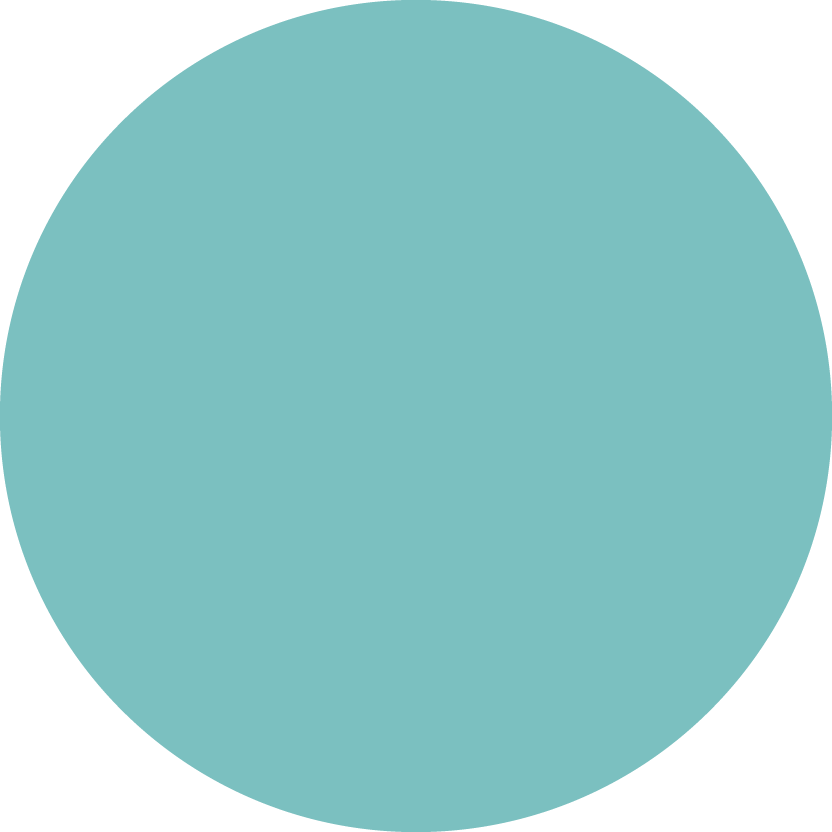 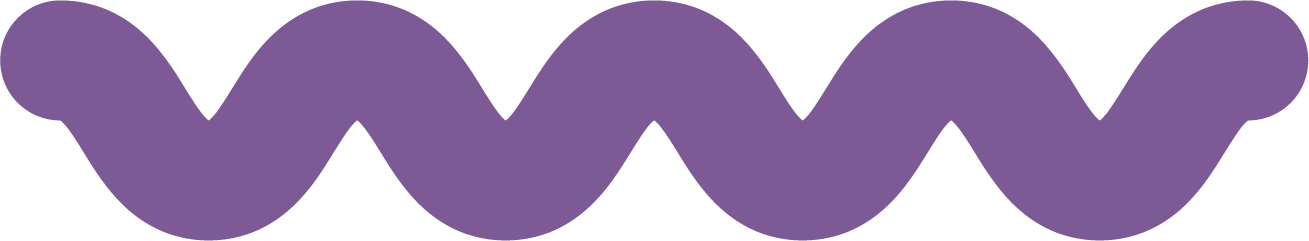 Make Your Title
VARIUS POSUERE
MAURIS NULLA
LACUS TELLUS
NULLA FACILISI
01
02
03
04
Consectetuer adipiscing elit, sed diam nonummy nibh euismod tincidunt ut laoreet dolore magna aliquam erat volutpat. Ut wisi enim ad minim veniam, quis nostrud ut urna id exerci tation.
Cras faucibus ultricies tellus ac rhoncus. Nullam tempor posuere elit a tincidunt. Mauris vulputate commodo eros quis molestie. Vivamus quis quam magna.
Quisque dignissim consequat massa eget gravida. Maecenas eget diam a tellus sagittis volutpat in sit amet nisl. Aliquam ut urna id nunc pretium elementum.
Phasellus non rhoncus nisi. Maecenas vehicula blandit metus, id vulputate libero aliquam eu. Curabitur pretium nisl viverra sapien mollis venenatis.
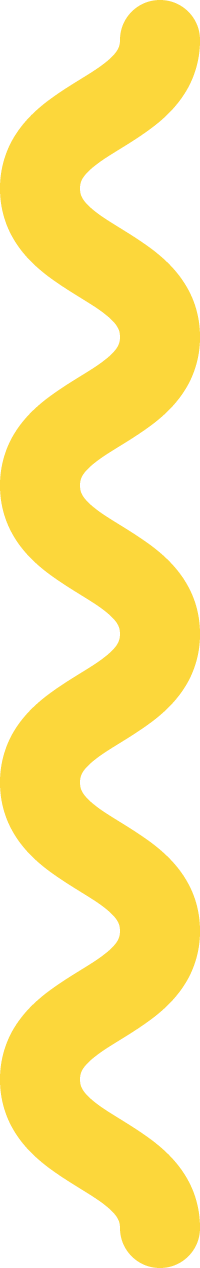 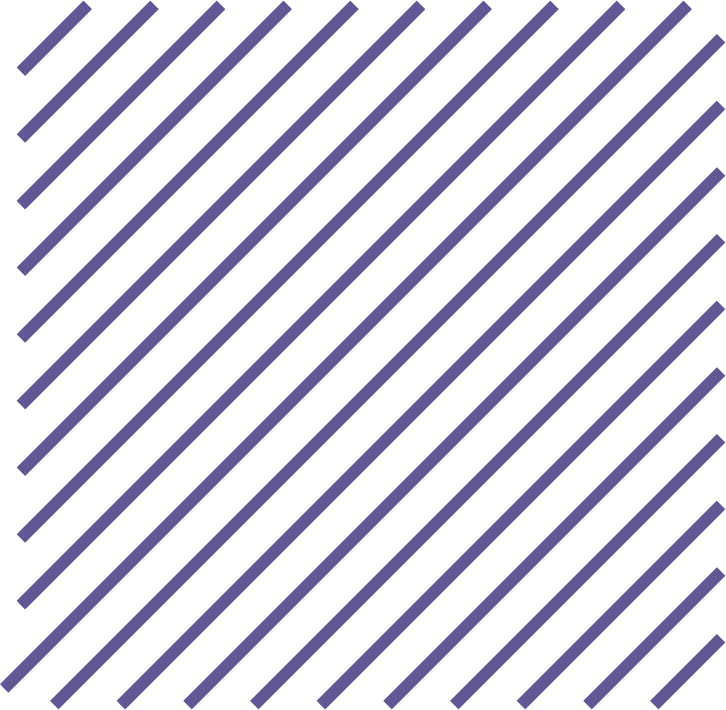 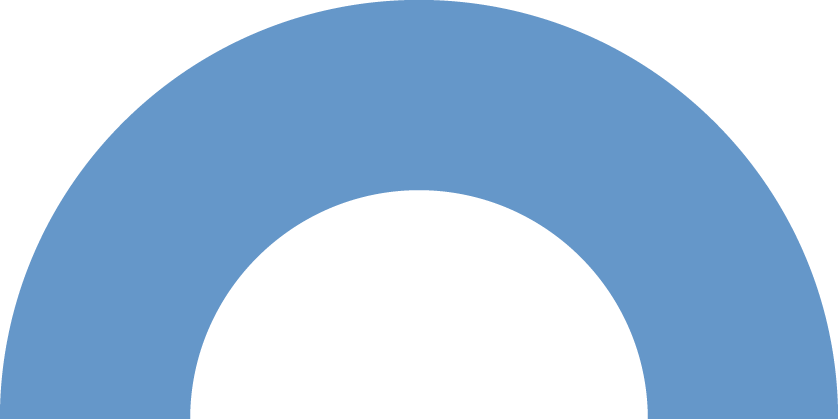 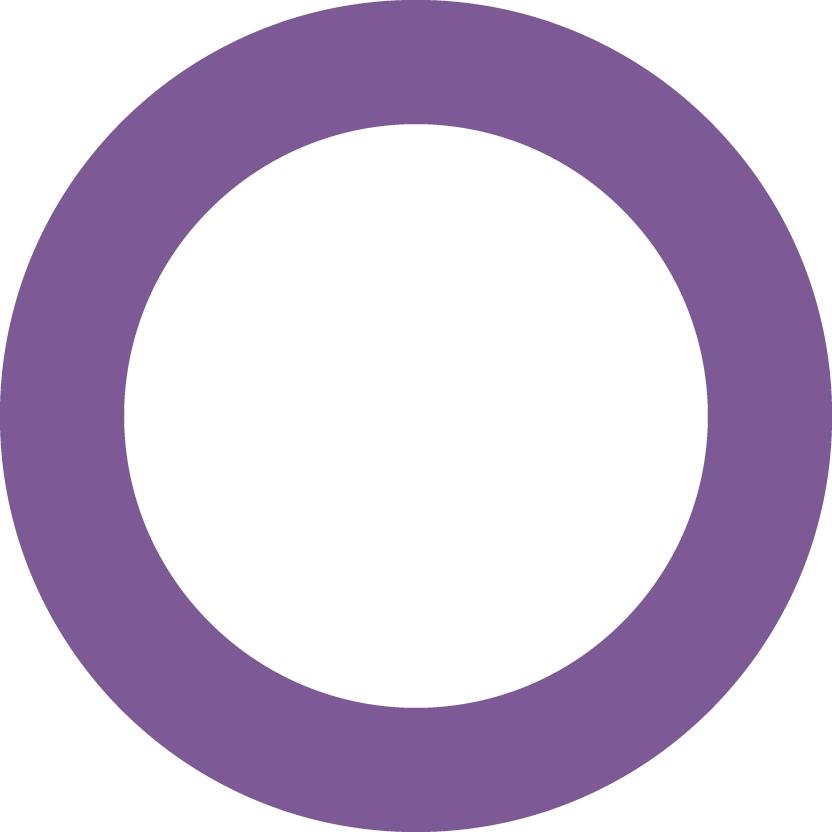 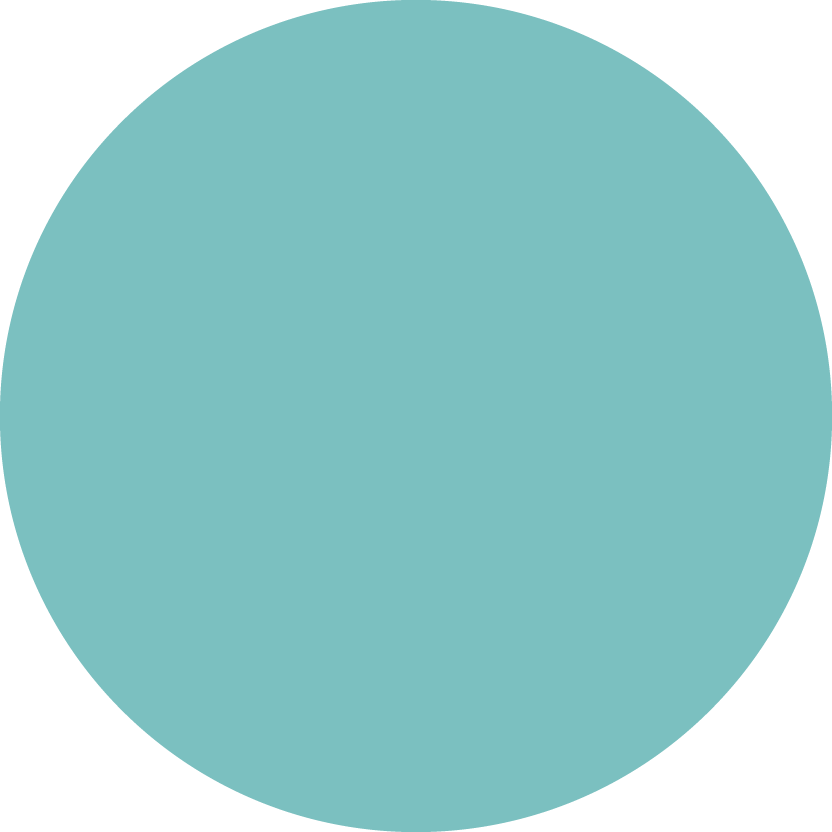 Insert Your Title Here
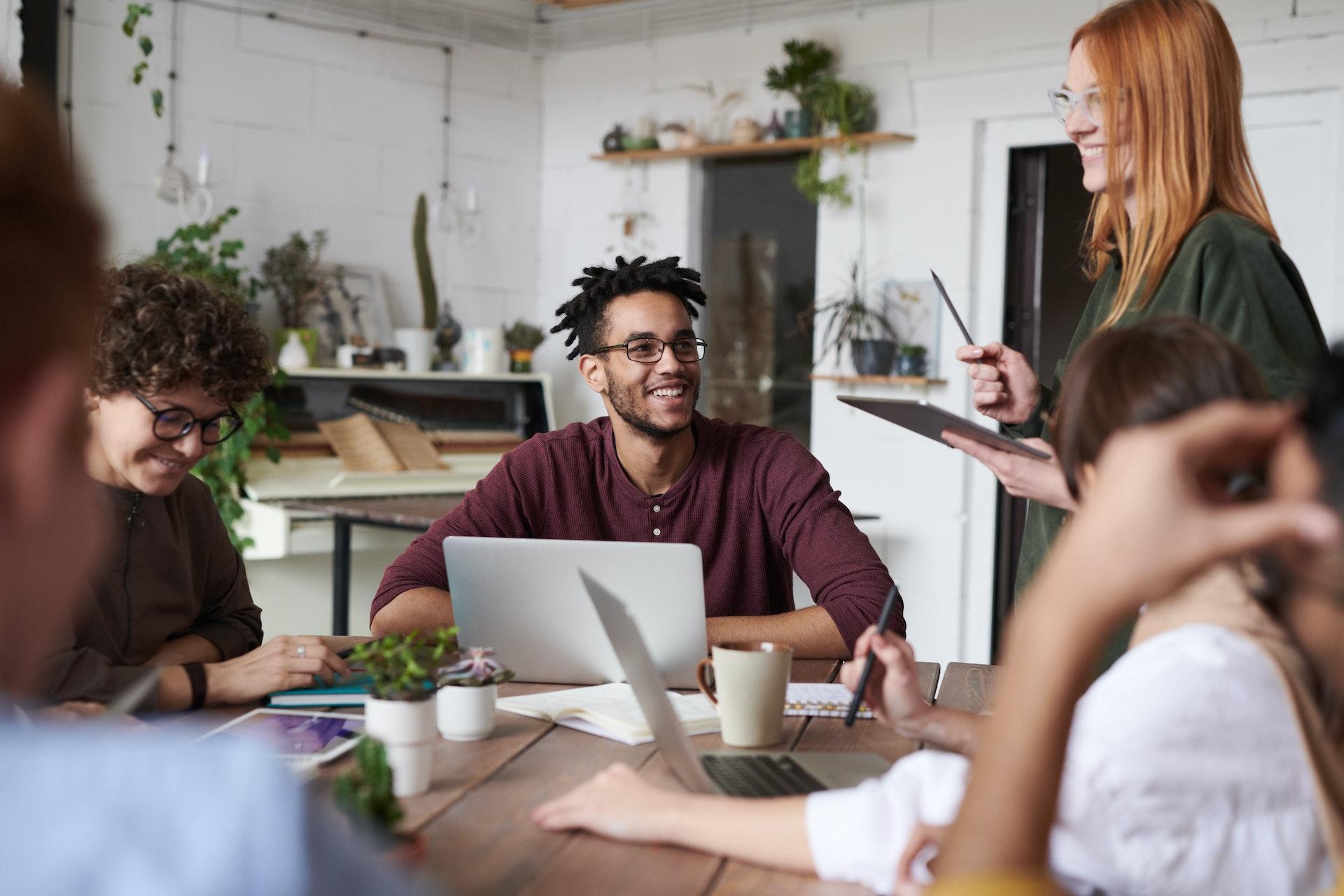 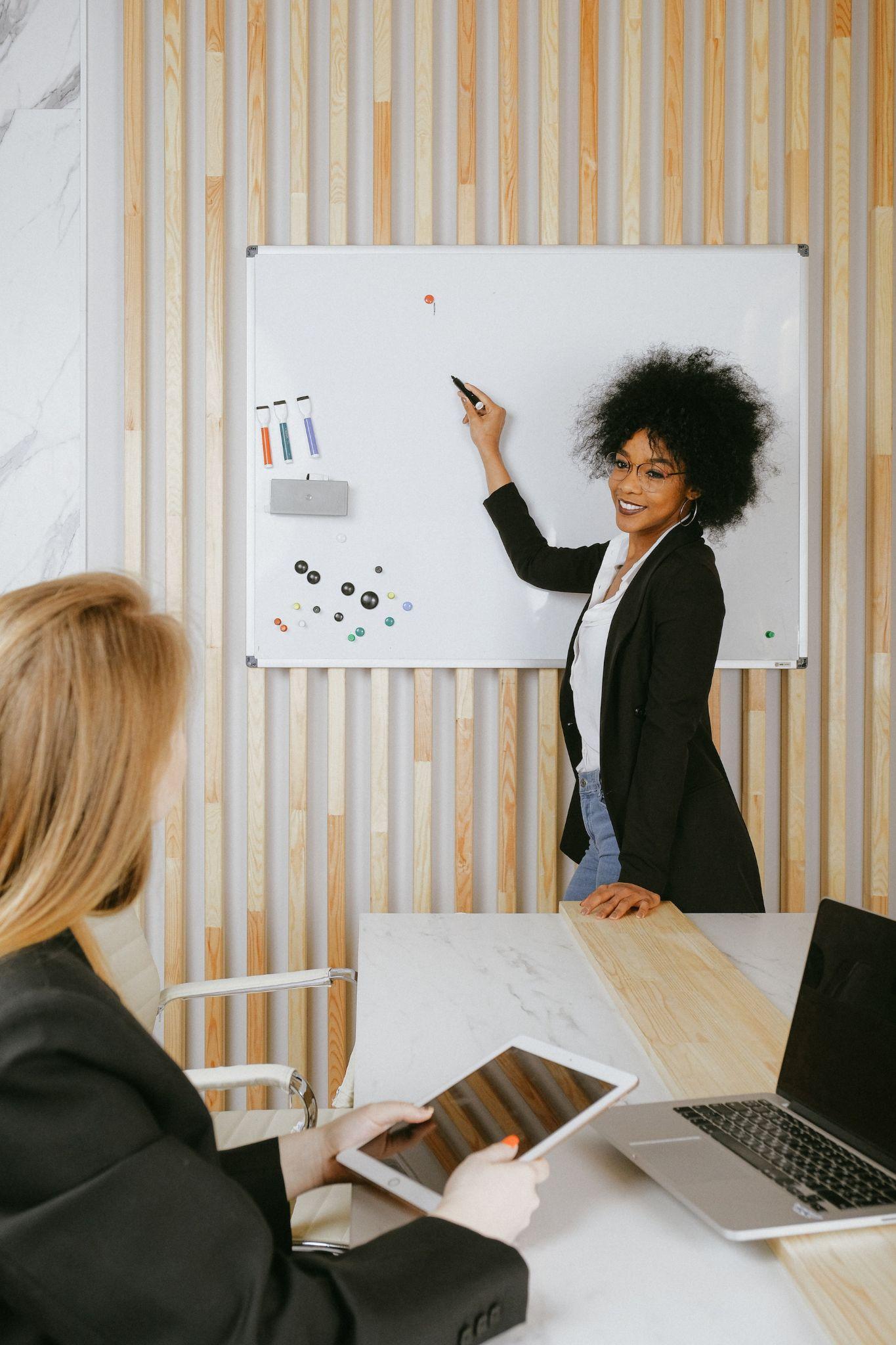 NULLAM TEMPOR
Emerald Sipes
Korbin Bailey
Vivamus quis quam magna. Phasellus non rhoncus nisi. Maecenas vehicula blandit metus, id vulputate libero aliquam eu. Curabitur pretium nisl viverra sapien mollis venenatis. Praesent vehicula 
facilisis risus, ut dignissim felis mollis sit amet.
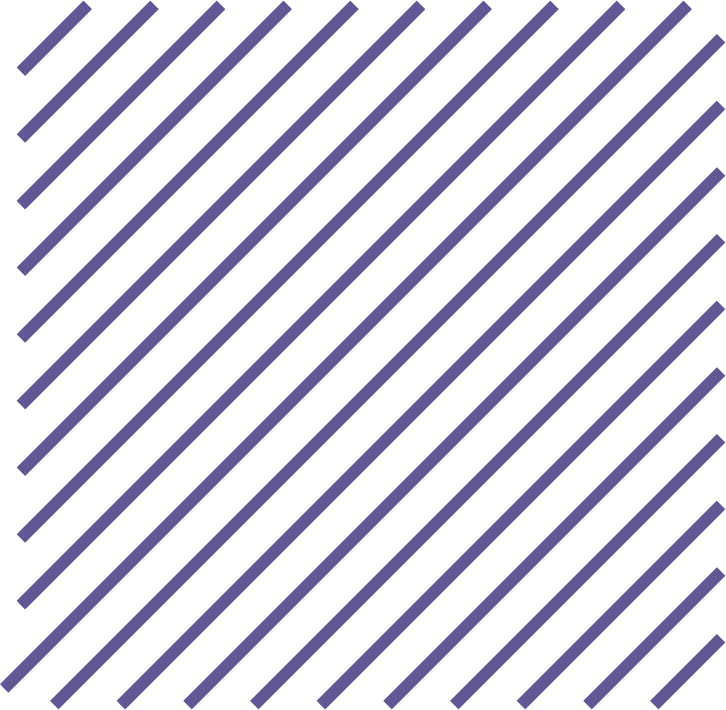 MAURIS VULPUTATE
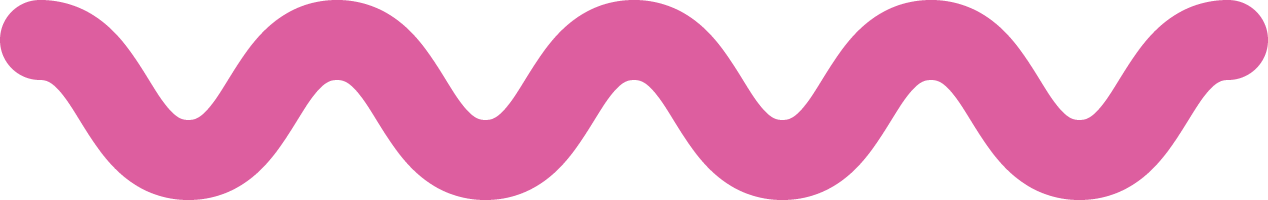 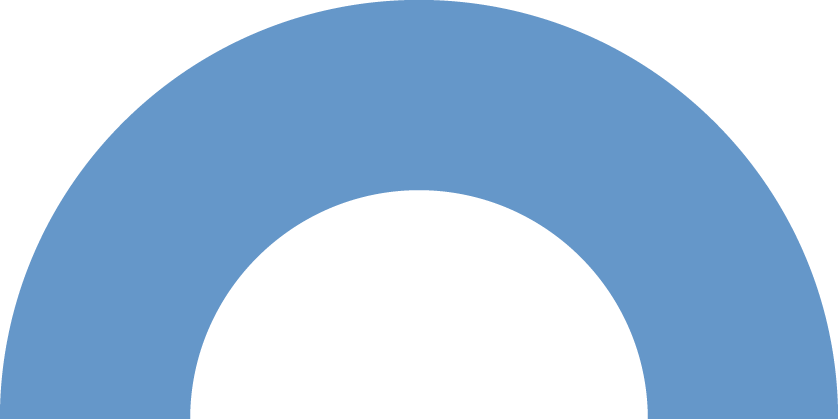 Phasellus ultricies eu metus sed euismod. Nunc justo ex, malesuada vitae risus ac, egestas tincidunt lorem. Nullam dapibus scelerisque elit nec efficitur. Vivamus eu scelerisque purus. Cras varius finibus ligula, quis ultricies diam tempor id. In accumsan non ante nec 
convallis. Suspendisse malesuada augue neque, quis varius sem 
lacinia sit amet.
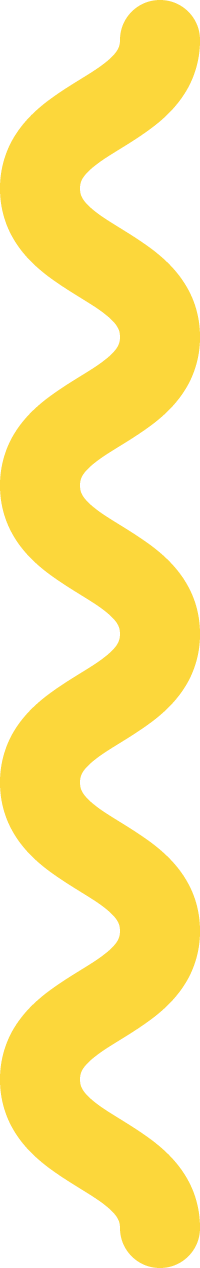 “
Consectetuer adipiscing elit, sed diam nonummy nibh euismod tincidunt ut laoreet dolore magna aliquam erat volutpat. Ut wisi enim ad minim veniam, quis nostrud exerci tation
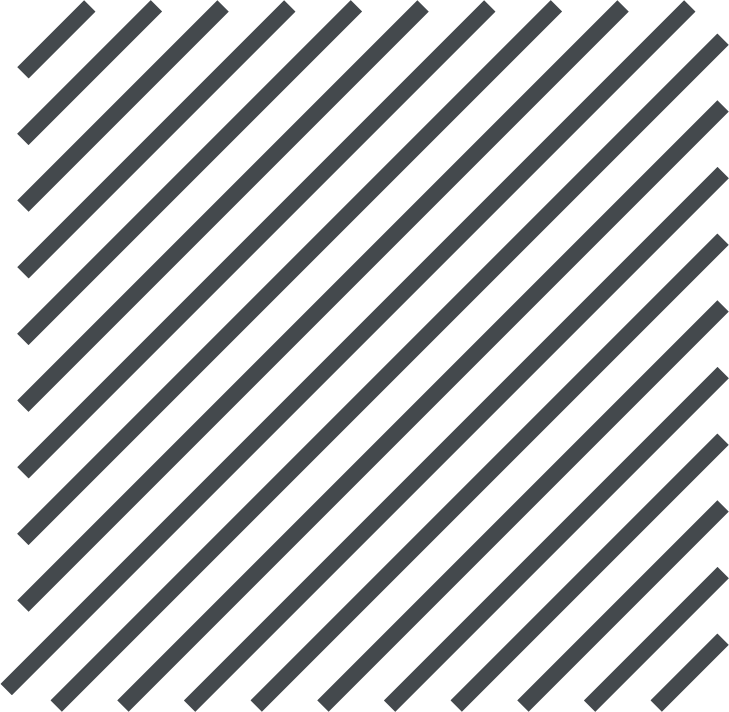 - Valentin Rath, Founder
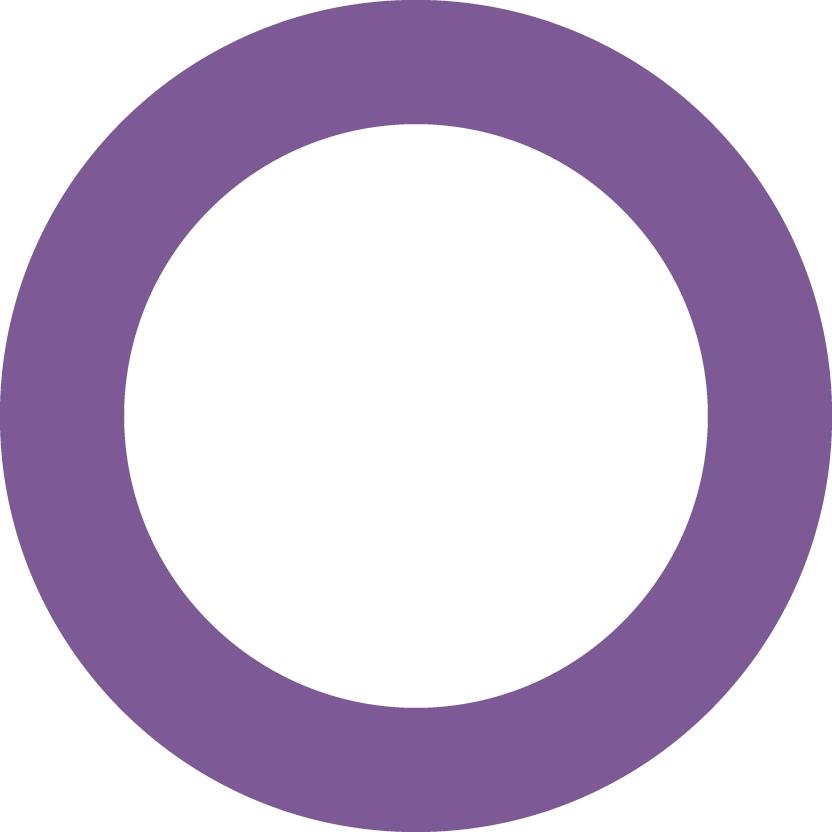